Trabajo Práctico:

Elaboración de preguntas filosóficas y su justificación
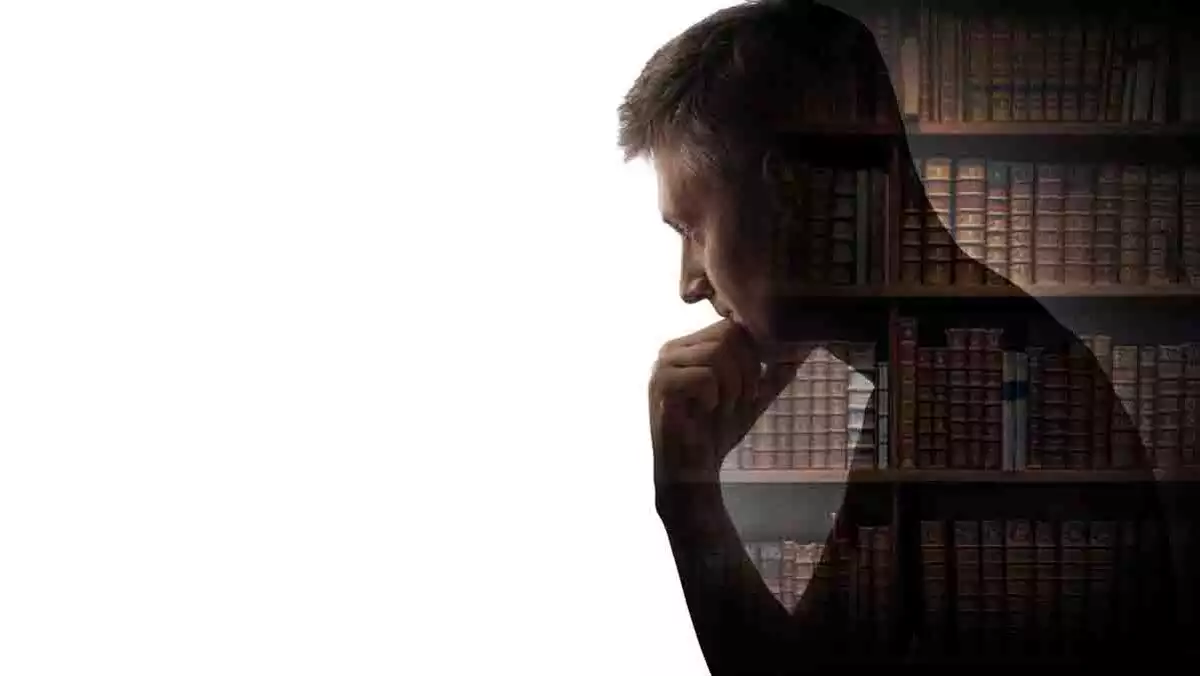 OBJETIVO:

Formular preguntas significativas para su vida a partir del análisis de conceptos y teorías filosóficas, poniendo en duda aquello que aparece como “cierto” o “dado” y proyectando diversas respuestas posibles.
1.- ¿Qué cuestionamientos me deja el video? 
2.- ¿Por qué es necesario hacerse preguntas? 
3.- ¿Qué consecuencias tiene el asombro y la problematización?
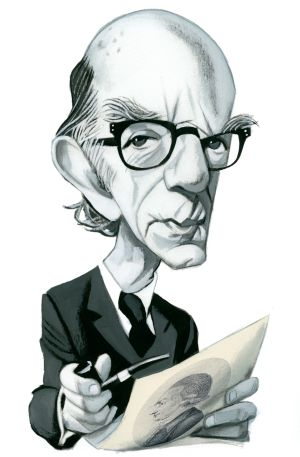 Características de las preguntas Filosóficas:


Para el filósofo Isaiah Berlin, una pregunta filosófica reúne las siguientes características: 

Obliga a reflexionar sobre valores y creencias que se consideran muy importantes. 

No se sabe qué hacer (o dónde buscar) para responderla. 

Admite más de una respuesta argumentada y justificada.
Actividad:

Los estudiantes ponen en común las situaciones y preguntas que pudieron identificar de manera personal. 

A partir de ellas, Identifiquen cuáles son filosóficas a partir de los criterios que se presentan en la tabla. 

Planteen los elementos o conocimientos necesarios para dar respuesta a sus preguntas

Identifiquen autores que permitan desarrollar una respuesta a su pregunta

Se recomienda primero aclarar las características de la pregunta filosófica y que luego los estudiantes completen el cuadro
Esta actividad será evaluada con los siguientes indicadores: 

Distingue elementos que diferencian a la filosofía de otras disciplinas, identificando las características propias de la filosofía y su sentido. 
Relaciona los grandes problemas y preguntas de la filosofía con su vida cotidiana.